Презентация по экономике на тему: «Потребительские предпочтения: закономерности развития»
Подготовил:
 Гусаковский Н.Е.

Руководитель:
д.э.н., доцент Лаврикова Н.И.
1
Введение
Актуальность. Важное место  при изучении рынка занимает анализ потребительских   предпочтений, который  позволяет определить и исследовать  весь комплекс побудительных факторов, которыми руководствуются потребители  при выборе товаров (доходы, социальное положение, половозрастная структура, образование). Исследование  потребителей – получение необходимых  данных для обеспечения конкурентного  преимущества на рынке, а также поиск  возможностей сотрудничества и кооперации с возможными конкурентами. С этой целью анализируются сильные  и слабые стороны конкурентов, изучаются  занимаемая ими доля рынка, реакция  потребителей на маркетинговые средства конкурентов (совершенствование товара, изменение цен, товарные марки, проведение рекламных кампаний, развитие сервиса). 
В качестве объектов выступают индивидуальные потребители, семьи, домашние хозяйства, а также  потребители-организации.
Предметом исследования является мотивация потребительского поведения на рынке и определяющие ее факторы. Изучается структура  потребления, обеспеченность товарами, тенденции покупательного спроса. 
Доклад направлен на раскрытие  некоторых теоретических аспектов исследования потребительских предпочтений, рассмотрение методов и способов исследования.
2
Понятие потребительских предпочтений. Факторы, влияющие на потребителя
Потребители товаров и услуг – это люди, группы людей, а также организации  различного масштаба и профиля деятельности, использующие товары и услуги.
Потребительские предпочтения – это обусловленное  внешними факторами и внутриличностными факторами  поведение потребителей, направленное на удовлетворение нужд с получением максимальной пользы и выгоды для себя. Поведение потребителя подвержено влиянию - это и есть фундаментальный принцип, который лежит в основе изучения потребительских предпочтений. Потребитель независим в своём выборе, однако можно повлиять и на мотивацию, и на поведение, если предлагаемое изделие или услуга рассчитана на удовлетворение нужд и ожиданий потребителя.
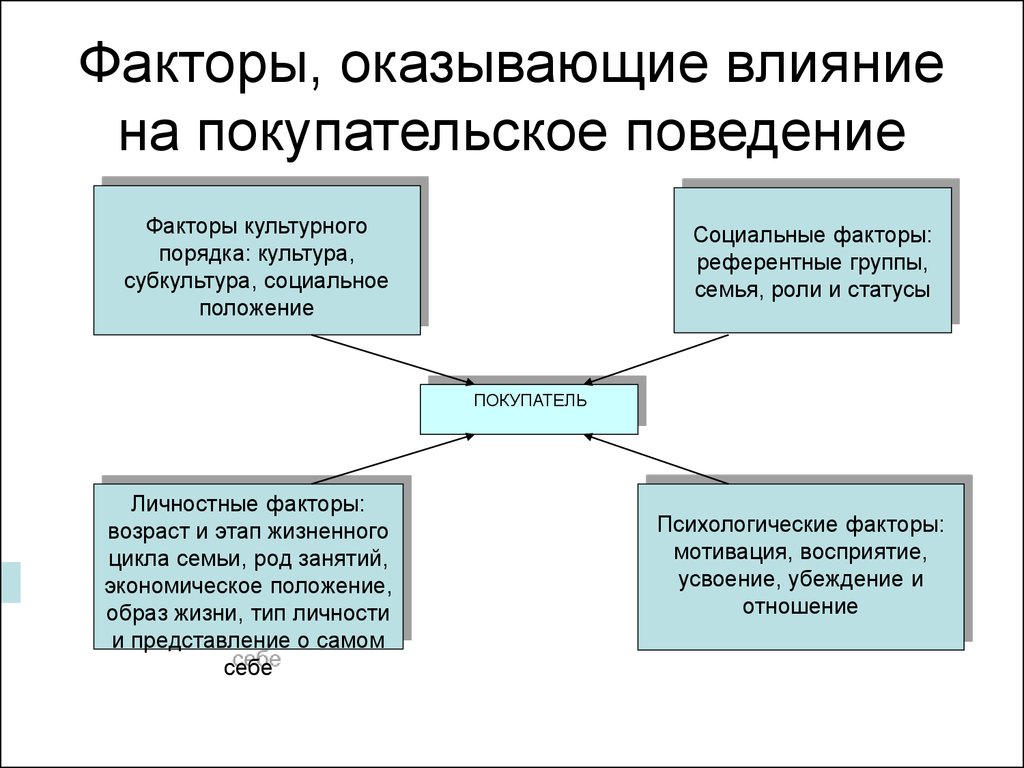 3
Понятие потребительских предпочтений. Факторы, влияющие на потребителя
Потребители принимают  свои решения не в вакууме.
На_совершаемые  ими покупки большое влияние  оказывают факторы культурного, социального, личного и психологического порядка.
В большинстве  своем это факторы, не поддающиеся  контролю со стороны деятелей рынка.
Также здесь рассмотрены  пять причин, по которым люди не покупают, а именно:
 нет потребности, 
нет денег,
нет особой спешки, 
нет желания 
нет доверия. 

Изучив и проанализировав эти 
причины, можно будет тем самым 
влиять на спрос.
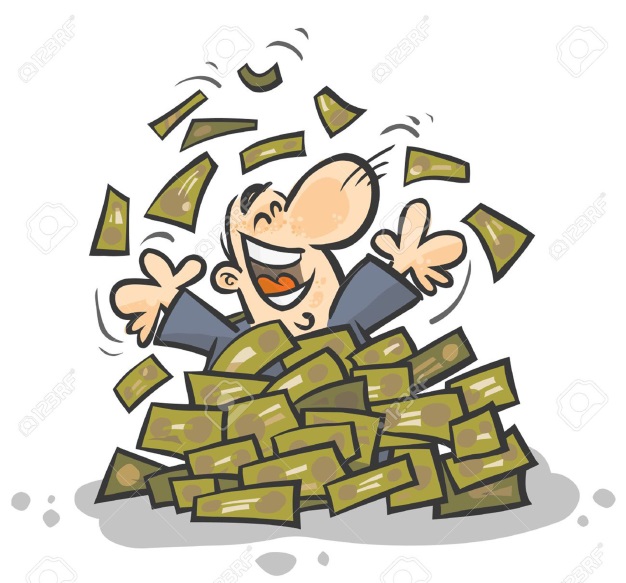 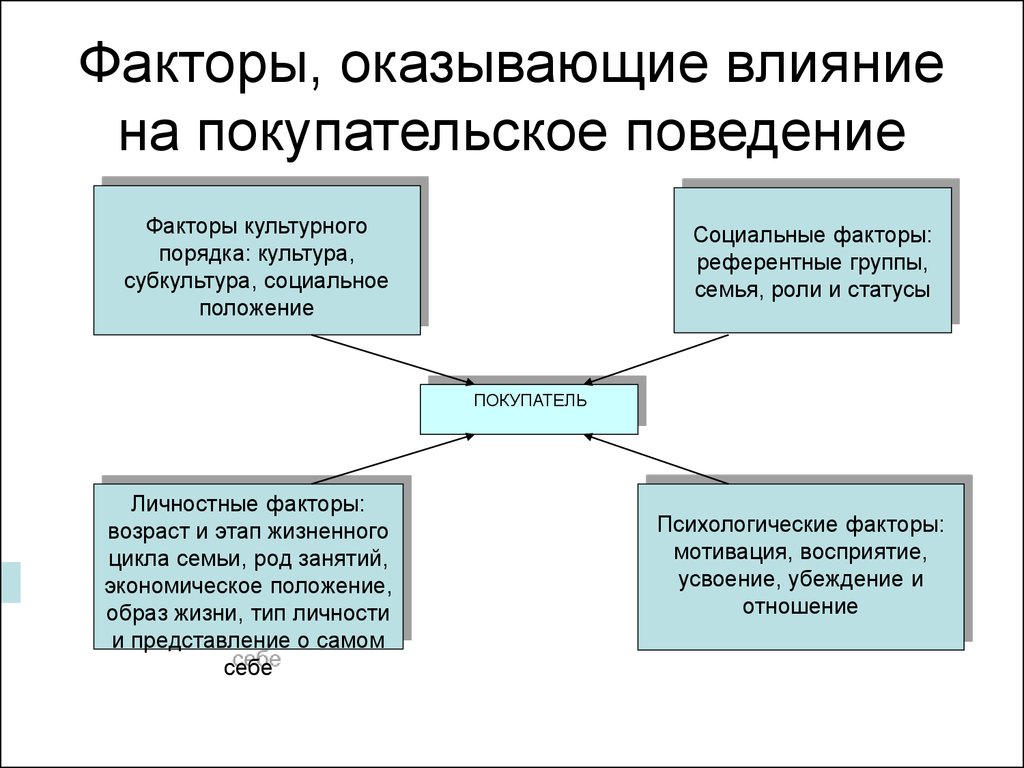 4
Факторы, оказывающие влияние на покупательское поведение
Факторы культурного  уровня. Они оказывают самое большое  и глубокое влияние на поведение  потребителя. Культура - основная первопричина, определяющая потребности  и поведение человека. 
Социальное положение.  Общественные классы. Для общественных классов характерны явные предпочтения товаров и  марок в одежде, хозяйственных принадлежностях, проведении досуга, автомобилях.
Социальный фактор. Так же на выбор покупателя оказывает  влияние его ближайшее окружение: друзья, коллеги по работе, члены  семьи. При покупке какого-то продукта, особенно если эта покупка совершается  редко либо первый раз, человек попытается узнать о цене, качестве товара, месте  его продажи и наиболее просто это сделать - спросить у окружающих его людей. Особое влияние, на мой взгляд, оказывают родители, даже если покупатель не живет с ними.
Но основной причиной выбора товара и услуг является экономическое  положение покупателя. Покупки  продуктов и одежды основной массой населения осуществляется на рынках. Это связано в первую очередь  ценой: в магазинах она дороже. Однако покупка бытовой техники  производится в магазинах, так как  на рынке больше шансов купить не качественную технику.
Психологические факторы лучше рассмотреть при том, как покупатели подходят к приобретению товаров-новинок. Под новинкой имеется в виду товар, услуга или идея, которые частью потенциальных клиентов воспринимают как нечто новое.
5
Роль личного  влияния.
Большую роль в процессе восприятия новинок играет личное влияние. Хотя личное влияние - фактор важный вообще, оно приобретает особую значимость в некоторых ситуациях и для некоторых людей. Влияние характеристик  товара на темпы его восприятия. Характер новшества сказывается  на темпах его восприятия. Некоторые  товары завоевывают популярность буквально  в один день (например, игрушка “Тамагочи”), другим требуется для этого долгое время (например, легковые автомобили с дизельным двигателем).
На темпах восприятия новинки особенно сказываются пять ее характеристик.
Сравнительное преимущество над существующими товарами.
Совместимость, т.е. степень соответствия принятым потребительским ценностям и опыту потребителей.
Сложность, т.е. степень относительной трудности понимания ее сути и использования.
Делимость процесса знакомства с ней, т.е. возможность опробования ее потребителем в ограниченных масштабах.
Коммуникационная наглядность, т.е. степень наглядности или возможности описания другим результатов ее использования.
Среди других характеристик  новинки, оказывающих влияние на темпы ее восприятия - начальная  цена, текущие издержки, доля риска  и неопределенности, научная достоверность  и одобрение со стороны общества. Продавец товара-новинки должен изучить  все эти факторы, уделив внимание на этапах разработки нового товара.
Однако даже при  учете вроде бы всех факторов успеха в продаже товара может не наблюдаться. По каким причинам люди не покупают? Определив эти причины, можно  будет тем самым влиять на спрос. Этих причин пять.
Нет потребности.
Нет денег.
Нет особой спешки.
Нет желания.
Нет доверия.
6
Спрос на безалкогольные напитки. Факторы, влияющие на формирование спроса
Особой  популярностью на рынке России в  последнее время пользуются безалкогольные напитки – за счет своей способности утолять жажду, радовать потребителей приятным вкусом и не оказывать вредного влияния на человеческий организм. На протяжении последних нескольких лет российский рынок безалкогольных напитков демонстрирует высокие и устойчивые темпы роста. Такой успех связан с наблюдаемой смещения потребительских предпочтений в сторону напитков более полезных для здоровья, чем привычная газировка, а именно – минеральной воды и соков. 
Но самым  важным для потребителя при выборе безалкогольных напитков остаются вкусовые предпочтения (31,9%), приемлемая цена(15,4%), и качество продукции (15,3%). 
Так, например, самый предпочитаемый россиянами вкус газированных напитков – апельсиновый, его выбирают 38,3% россиян старше 16 лет. Далее следуют вкусы (по названиям  напитков: «Кола» (33,9%), «Дюшес» (27,8%), «Буратино» (25,6%). Уровень известности  того или иного продукта так же влияет на спрос, он зависит от степени воздействия рекламной кампании на потребительскую аудиторию. Во время проведения широких рекламных компаний по центральным каналам телевидения определенного напитка, наблюдается увеличение спроса на данный товар.
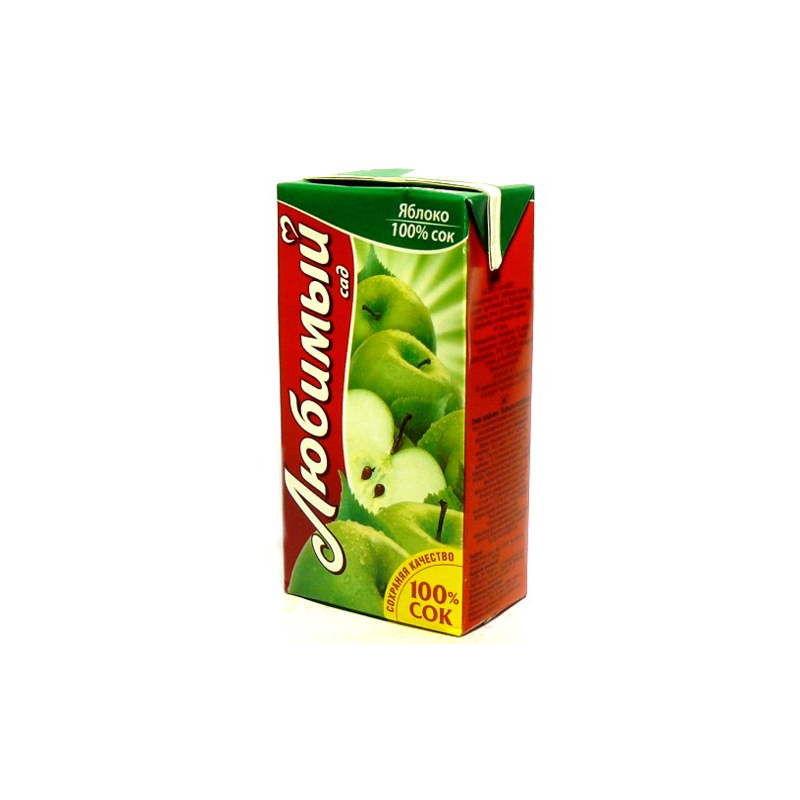 7
Спрос на безалкогольные напитки. Факторы, влияющие на формирование спроса
Можно также проследить особенности потребительских  предпочтений у потребителей с разным материальным достатком. Потребители  с более высоким уровнем дохода предпочитают покупать напитки с более высокой ценовой категорией.
Еще один не маловажный фактор, влияющий на рынок  безалкогольных напитков  сезонность. Пик продаж наступает летом. С  наступлением лета объем спроса увеличивается  почти в 34 раза. Производители напитков стараются в этот период разработать  новые напитки, с лучшим вкусом и  качеством. Однако зимой спрос на безалкогольные напитки не исчезает, меняется структура предпочтений, то есть газированной сладкой воде и сокосодержащим напиткам отдают предпочтения сокам натуральным. Пик сезонных продаж в России на прохладительные напитки – июнь-июль, пик спроса на соки приходится на осень, зиму и весну период авитаминоза.
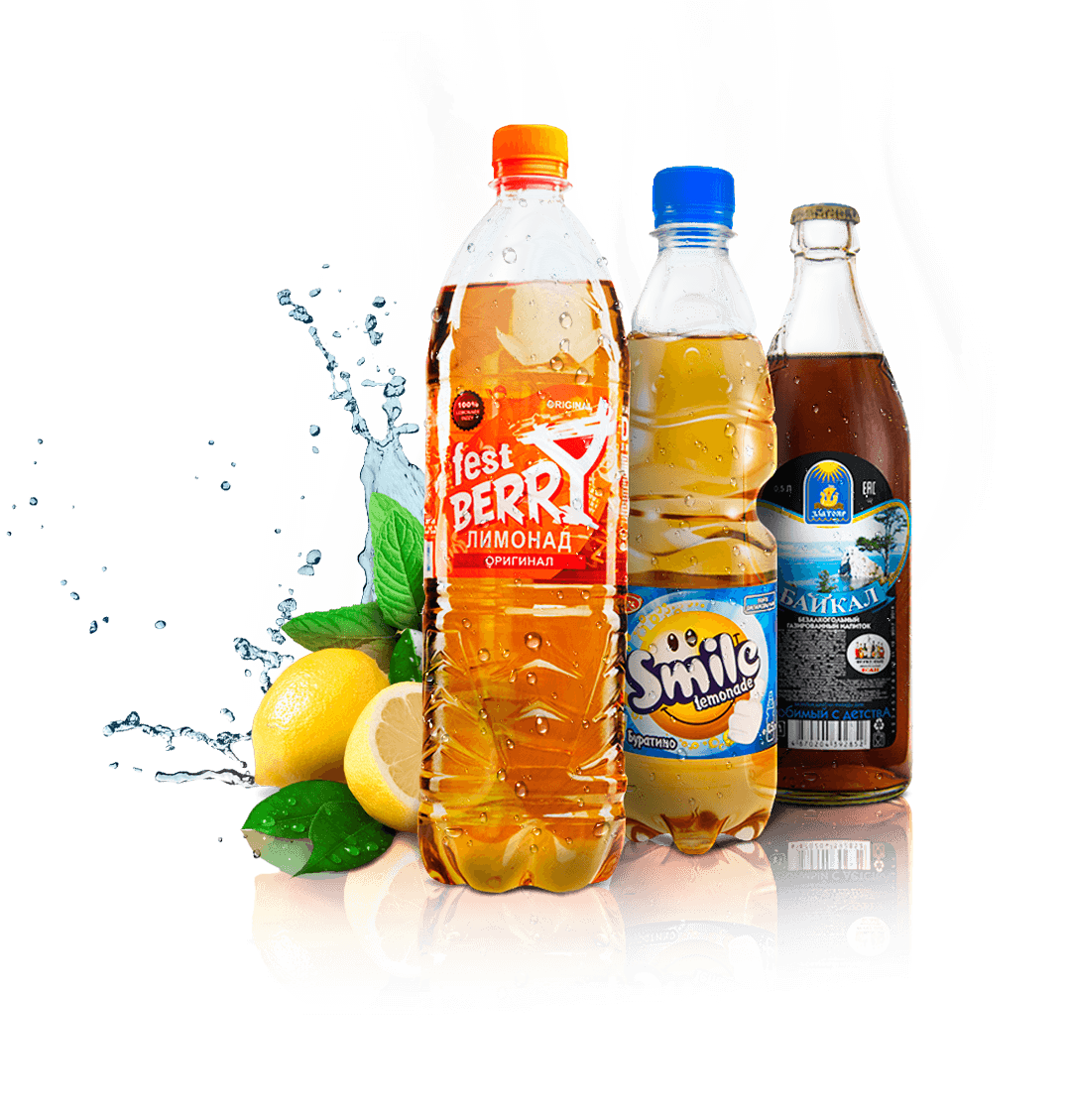 8
9